Общая схема МЭМС
Примеры реализации МЭМС с 3-х аксиальными гироскопами и акселерометрами различных компаний
Выполнил Бастриков Владимир, 
гр. 414
Введение
Микроэлектромеханические системы (МЭМС) - это системы, включающие в себя взаимосвязанные механические и электрические компоненты с характерным размером от 1 до 100 мкм.
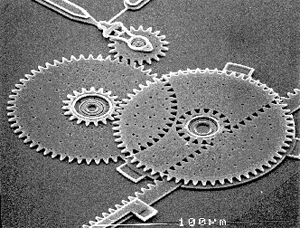 Структурная схема MEMS
Механическая составляющая MEMS
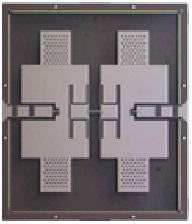 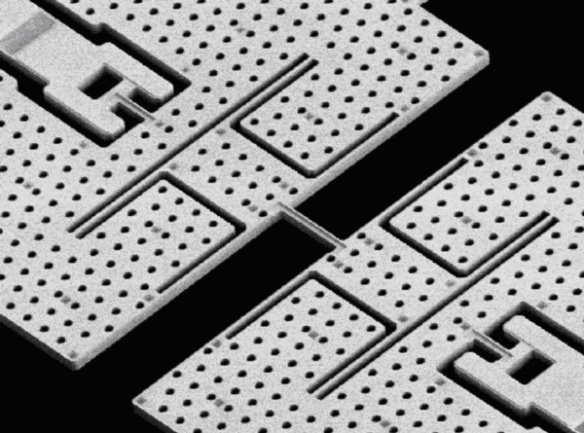 Микроактуатор в MEMS
Чувствительный элемент ButterflyGyro
Типы микросистем
Современные струйные печатающие головки ThinkJet HP представляют собой ещё более сложные устройства, полностью интегрированные монолитные CMOS MEMS устройства. Эволюция технологии TIJ HP показана на рисунке.
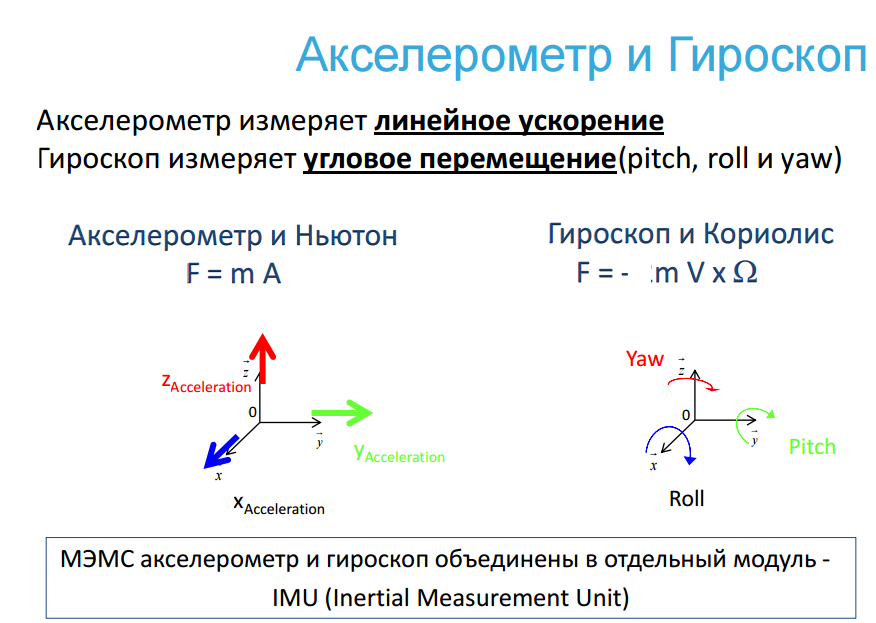 STMicroelectronics (ST). Многоосевые акселерометры и гироскопы
LIS331EB
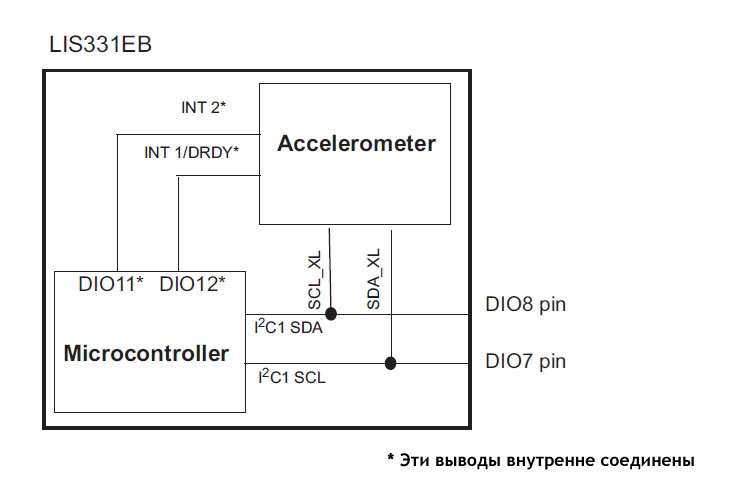 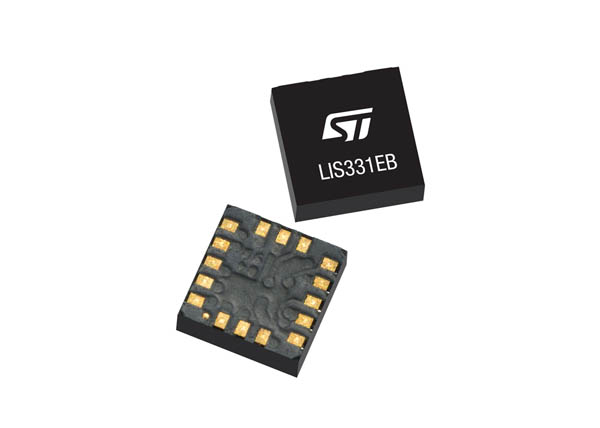 L3GD20H
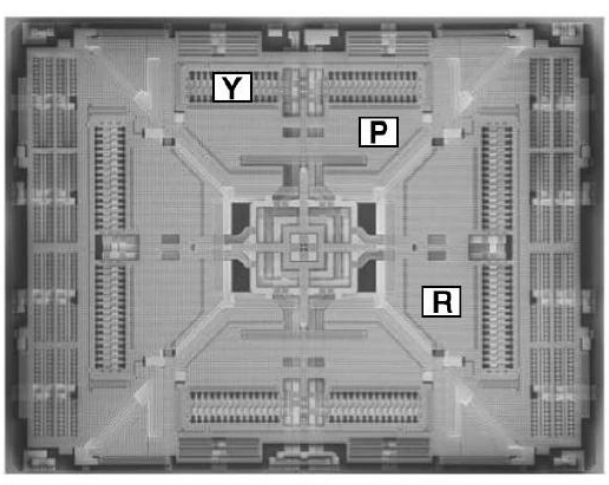 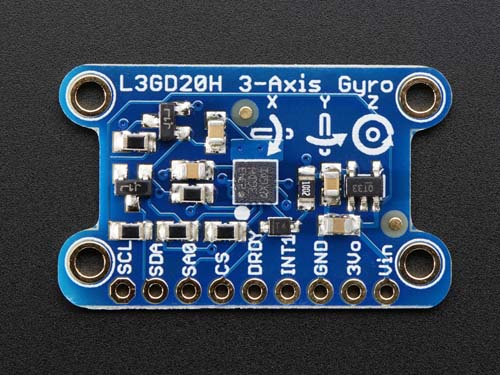 L3G4200D
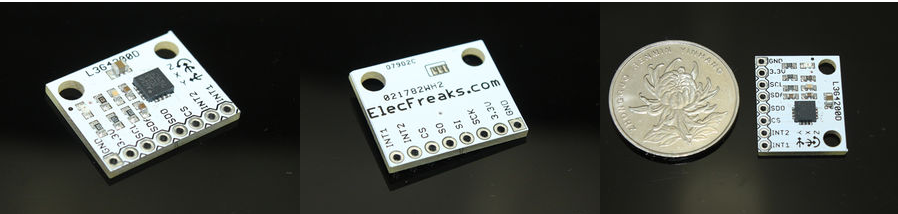 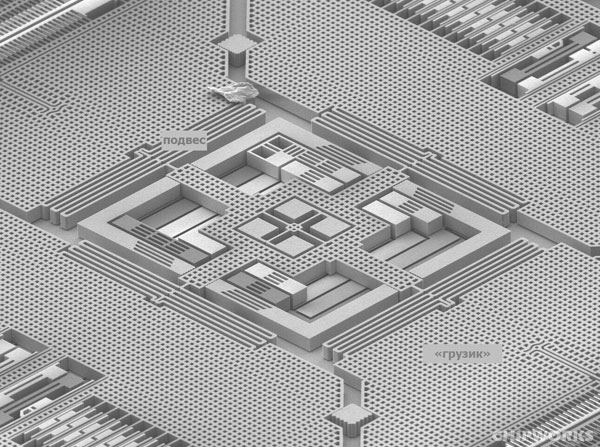 ADXL375 от Analog Devices
Комплексы из гироскопа и акселерометра
Silicon Sensing Systems Ltd и инерциальный прибор DMU02
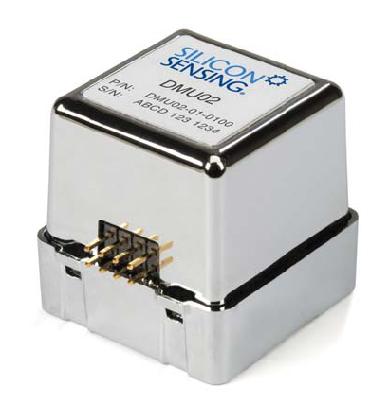 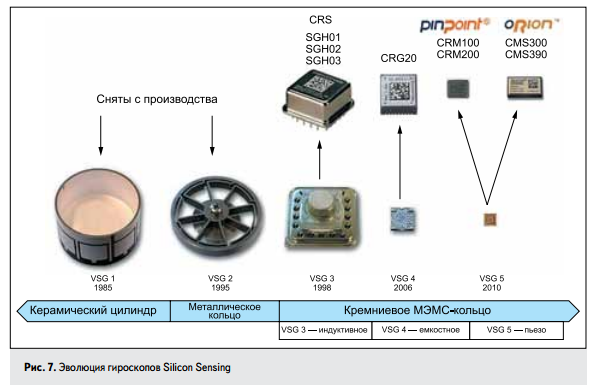 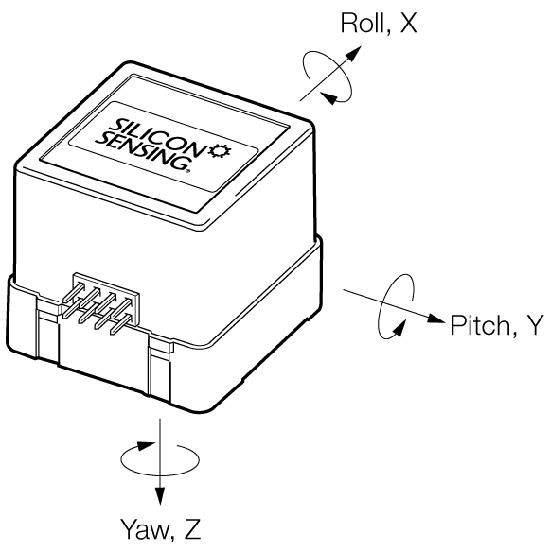 Эволюция гироскопов Silicon Sensing
микросхема MPU-6050
Список литературы
http://www.3dnews.ru/600098
http://micro-tech.ru/stati/mems-i-nanofljuidika.html
http://www.olegsenkov.com/downloads/Senkov_paper_MEMS-systems.pdf
http://computer-museum.ru/books/vasenkov/vasenkov_3-5.htm
http://aviton.spb.ru/catalog/inercialnye_datchiki/articles_inercialnye_datchik/inercialnye_datchiki_article_2
http://www.kit-e.ru/preview/pre_18_4_14_mems_ss_man.php
http://www.ebvnews.ru/technical/stmicroelectronics/5142.html
http://www.st.com/web/en/resource/technical/document/datasheet/CD00255352.pdf